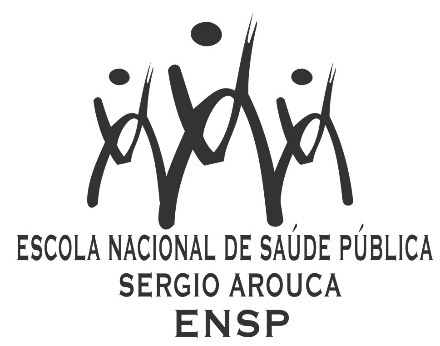 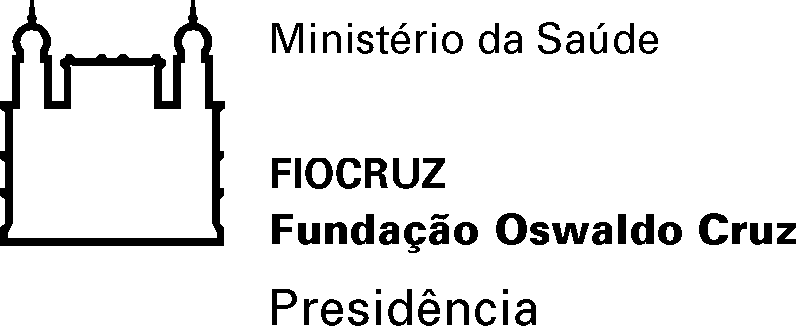 Programa de Formação em Saúde do Trabalhador da ENSP

Centro de Estudos em Saúde do Trabalhador e Ecologia Humana - CESTEH
FORMAÇÃO HUMANA NAS CNST
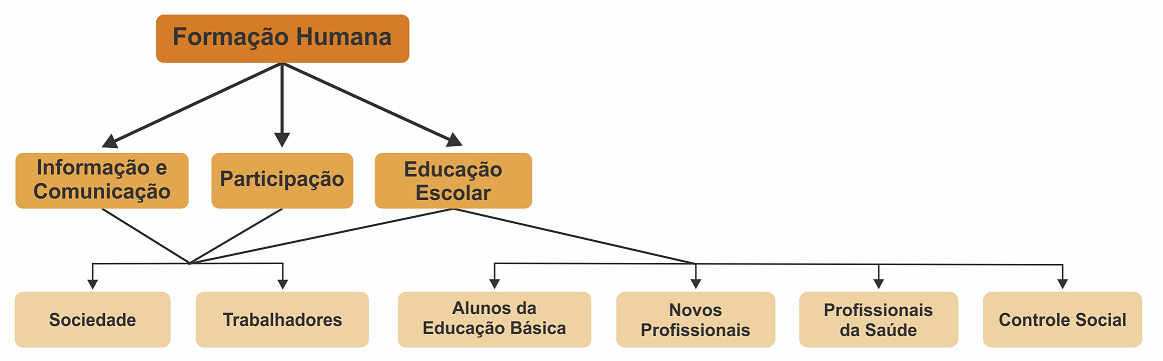 2
Programa de Formação em Saúde do Trabalhador da ENSP
Eixos comuns
Diretrizes; Principios; Valores; Atividades;…

Níveis
Mestrado Profissional; Especialização; Residência Multiprofissional em ST; Aperfeiçoamento; Atualização; Cursos diversos; Formação não-escolarizada;
3
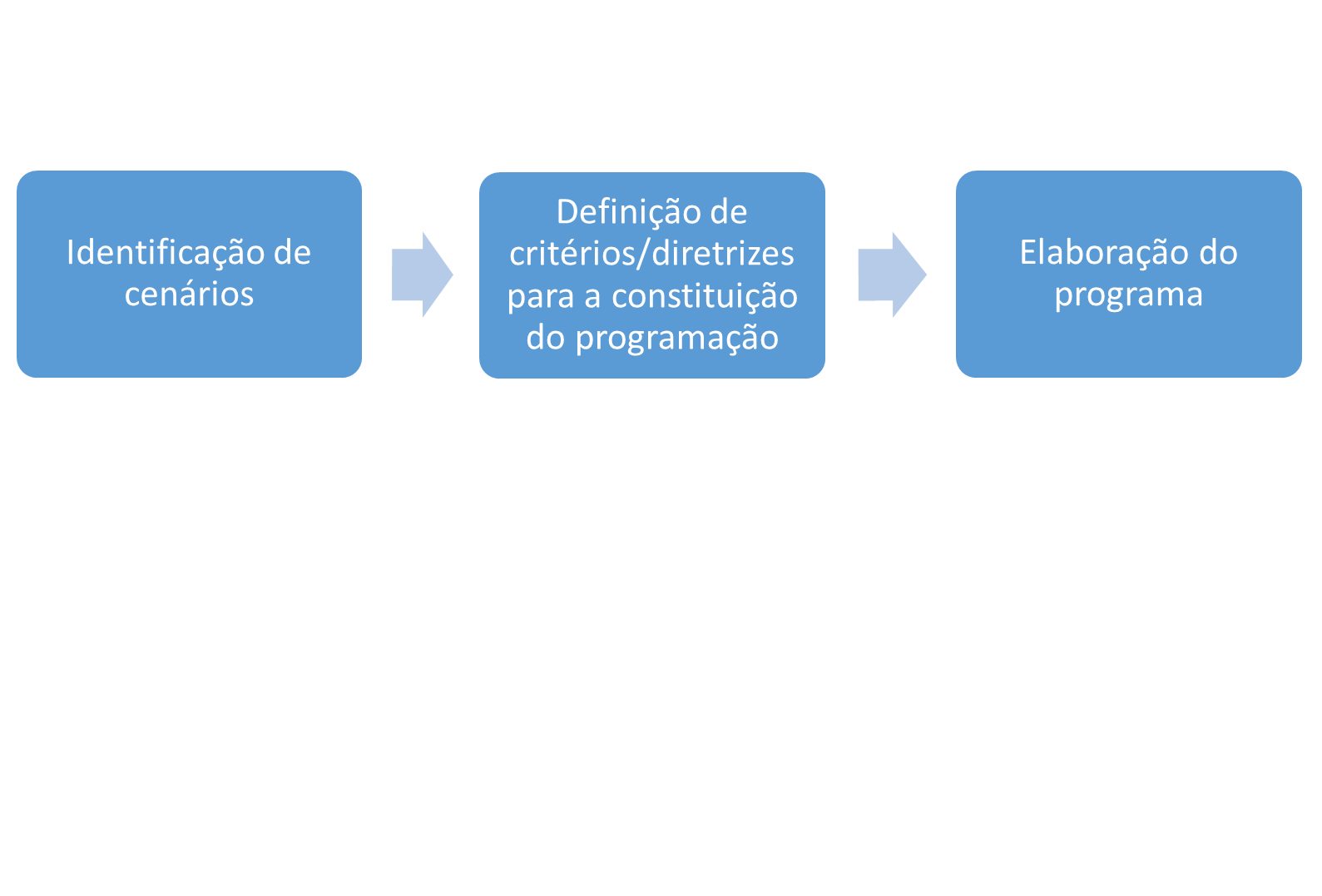 Programa de Formação em Saúde do Trabalhador da ENSP
Oficinas com os autores;

Elaboração do programa de formação:
(Mestrado Profissional, Especialização presencial e EAD, Residência Multiprofissional, Aperfeiçoamento, Atualização, Formação Inicial e Continuada, Formação não escolar



Julho de 2017).
Oficinas com os autores;
 
Análise e discussão do documento de referencia;

Definição de parâmetros, princípios, diretrizes, modelos e atividades curriculares, abordagem metodológica, etc. 





Dezembro 2017
Oficinas com atores com profissionais que atuam no âmbito da formação em ST (IES, CEREST, Universidades, etc.

Produção de inquéritos, estudos e pesquisas sobre a formação em Saúde do Trabalhador;

Elaboração de documento de referência

Julho 2016
4